Results from the 2012 Washington State Health Youth Survey
Substance Use, Mental Health Status, and Education Outcomes
March 2013
HYS Partners
HYS is joint effort of
Department of Health
Department of Social and Health Services
Office of Superintendent of Public Instruction
Liquor Control Board
Family Policy Council
Department of Commerce
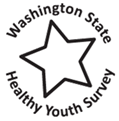 Alcohol Use
The prevalence of alcohol use has declined significantly in all grades. 
The rates of alcohol use among 8th and 10th grades has dropped by half. Nearly 11,000 fewer students are using alcohol compared to 2010.
Q.
Had alcohol during the past 30 days?
-22%
Source: WSSAHB 1998 (spring), 2000 (fall), HYS 2002, 2004, 2006, 2008, 2010, 2012 (fall)
Marijuana Use
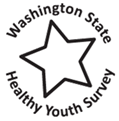 Marijuana use did not change significantly from 2010 to 2012
Q.
Smoked marijuana/hashish during the past 30 days?
Source: WSSAHB 1998 (spring), 2000 (fall), HYS 2002, 2004, 2006, 2008, 2010, 2012 (fall)
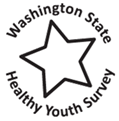 Attitudes towards Marijuana Use
Increasingly more students think marijuana use is not wrong for kids their age
Q.
Using marijuana is not wrong/only a little bit wrong for kids my age
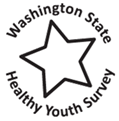 Perception of Risk from Marijuana Use
Increasingly more students think using marijuana regularly is not risky
Q.
Using marijuana regularly has no risk/only slight risk
Mental Health Status
More than one in four students had depressive feelings in the past year.
Over 100,000 youth (12-17 year olds) seriously considered suicide in the past year, which is about one in every six students.
Percent of students answering “Yes”
NOTES: Depressive feeling: felt so sad or hopeless for two weeks in a row that they stopped doing usual activities.
Substance Use and Mental Health Status
Students who had poor mental health are also more likely to report substance use
Use Alcohol
Use Marijuana
Use Tobacco*
Use Alcohol
Use Marijuana
Use Pain Killers
Use Tobacco*
Use Pain Killers
NOTES: Tobacco products include cigarettes and chewing tobacco.
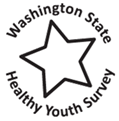 Academic Performance
Between 14% and 28% of Washington State students reported having low grades at school
Q.
Putting them all together, what were your grades like last year?
Percent of students who report receiving “C”, “D”, or “F” mostly.
Yes
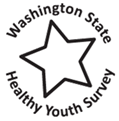 Substance Use and Poor Academic Performance
Washington State 10th graders who reported substance use are twice more likely to have low grades in school than those who do not use substances
Q.
Putting them all together, what were your grades like last year?
Percent of students who report receiving “C”, “D”, or “F” mostly.
Low Grades
Low Grades
NOTES: * Did not use alcohol, marijuana, tobacco products (cigarettes or chewing tobacco), or pain killers in the past 30 days.
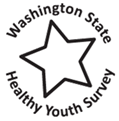 Poor Mental Health and Low Grades at School
Students with poor mental health are more likely to have low grades at school
Q.
Putting them all together, what were your grades like last year?
Percent of 10th grade students who report receiving “C”, “D”, or “F” mostly.
Yes
Low Grades
Low Grades
NOTES: *Did not report having depressive feelings, have not seriously considered suicide in the past year.
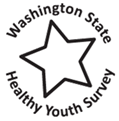 Skipping School
Between 15% to 24% of the students in Washington State students had skipped school in the past month
Q.
Skipped school in the past 4 weeks?
Percent of students
Yes
NOTES: The complete HYS question is the following: During the LAST 4 WEEKS, how many whole days of school have you missed because you skipped or “cut”?
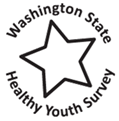 Substance Use and Absenteeism
Washington State 10th graders who reported substance use are three to four times as likely to skip school
Q.
Skipped school in the past 4 weeks?
Percent of students
Yes
Skipped School
Yes
Skipped school
NOTES: The complete HYS question is the following: During the LAST 4 WEEKS, how many whole days of school have you missed because you skipped or “cut”?
 * Did not use alcohol, marijuana, tobacco products (cigarettes or chewing tobacco), or pain killers in the past 30 days.
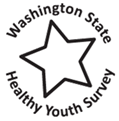 Poor Mental Health and Absenteeism
Washington State 10th graders who reported poor mental health are twice as likely to skip school than students who did not report poor mental health
Q.
Skipped school in the past 4 weeks?
Percent of students
Yes
Skipped School
Yes
Skipped School
NOTES: The complete HYS question is the following: During the LAST 4 WEEKS, how many whole days of school have you missed because you skipped or “cut”?
*Did not report having depressive feelings, have not seriously considered suicide in the past year.
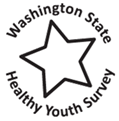 Being Bullied by Other Students
Almost one in every three 6th and 8th graders in Washington State reported being bullied by other students in the past month
Q.
Been bullied in the past 30 days?
Percent of students
Yes
NOTES: The complete HYS question asks: “A student is being bullied when another student, or group of students, say or do nasty or unpleasant things to him or her. It is also bullying when a student is teased repeatedly in a way he or she doesn’t like. It is NOT bullying when two students of about the same strength argue or fight. In the last 30 days, how often have you been bullied?”
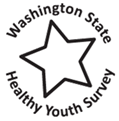 Poor Mental Health and Being Bullied
Washington State 10th graders who reported poor mental health are 2.5 times as likely to have been bullied than students who did not report poor mental health
Q.
Been bullied in the past 30 days?
Percent of students
Yes
Have been bullied
Yes
Have been bullied
NOTES: The complete HYS question asks: “A student is being bullied when another student, or group of students, say or do nasty or unpleasant things to him or her. It is also bullying when a student is teased repeatedly in a way he or she doesn’t like. It is NOT bullying when two students of about the same strength argue or fight. In the last 30 days, how often have you been bullied?”
*Did not report having depressive feelings, have not seriously considered suicide in the past year.
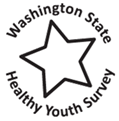 Substance Use and Being Bullied
Washington State 10th graders who reported substance use are more likely to have been bullied than students who do not use substances
Q.
Been bullied in the past 30 days?
Percent of students
Yes
Have been bullied
Yes
Have been bullied
NOTES: The complete HYS question asks: “A student is being bullied when another student, or group of students, say or do nasty or unpleasant things to him or her. It is also bullying when a student is teased repeatedly in a way he or she doesn’t like. It is NOT bullying when two students of about the same strength argue or fight. In the last 30 days, how often have you been bullied?”
 * Did not use alcohol, marijuana, tobacco products (cigarettes or chewing tobacco), or pain killers in the past 30 days.
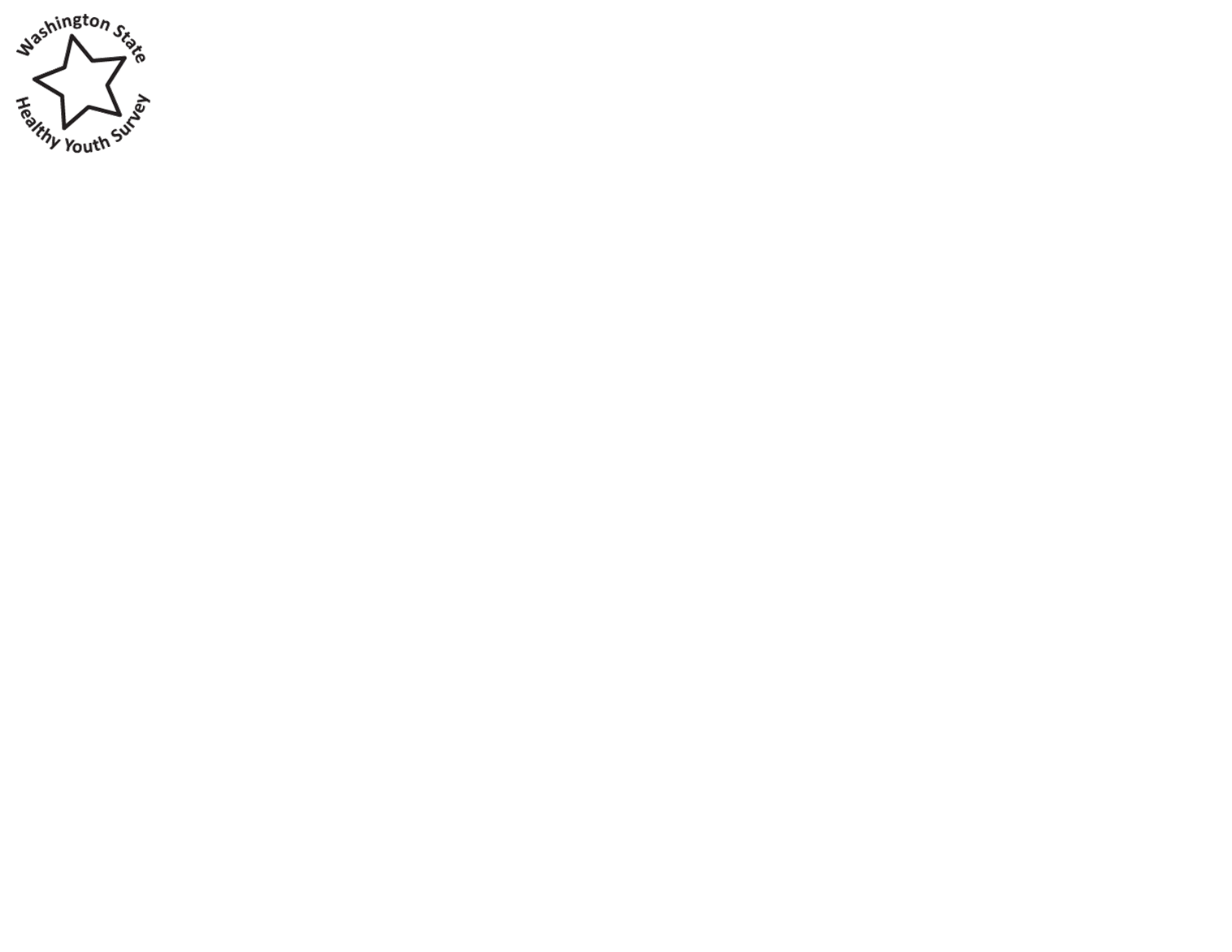 Access To Handguns
Almost 1 in 5 Washington State 10th graders think handguns are easy to get
Q.
If you wanted to get a handgun, how easy would it be for you to get one?
	Percent of students
1 in 5
Very Easy
8.1%
Sort of Easy
9.3%
10th graders reporting handguns are easy to get
Very Hard
61.7%
Sort of Hard
20.9%
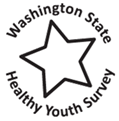 Carrying Weapons
Washington State 10th graders who reported substance use are 4 – 7 times more likely to carry a weapon
Q.
Carried a weapon for self-protection or because you thought you might need it in a fight?
	Percent of students
Yes
Yes
Yes
Yes
Yes
Yes
NOTES: HYS question: During the past 30 days, on how many days did you carry a weapon such as a gun, knife, or club for self-protection or because you thought you might need it in a  fight? (DO NOT include carrying a weapon for hunting, fishing, or camping.)
* Did not use alcohol, marijuana, tobacco products (cigarettes or chewing tobacco), or pain killers in the past 30 days.
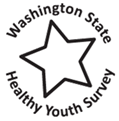 Carrying Weapons
Washington State 10th graders who reported poor mental health are 2-3 times more likely to carry weapons
Q.
Carried a weapon for self-protection or because you thought you might need it in a fight?
	Percent of students
Yes
Yes
Yes
Yes
Yes
Yes
NOTES: HYS question: During the past 30 days, on how many days did you carry a weapon such as a gun, knife, or club for self-protection or because you thought you might need it in a  fight? (DO NOT include carrying a weapon for hunting, fishing, or camping.)
* Did not report depressive feelings , have not seriously considered suicide in the past year.
How to Get More HYS Data:
www.AskHYS.net
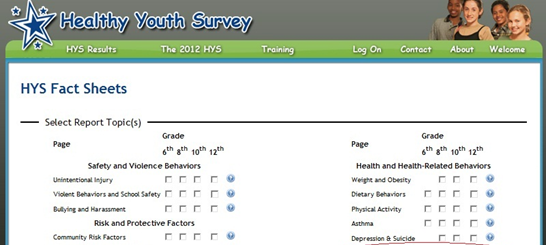